The CEAFRE MODEL
Centre of Excellence in Agri Finance and Rural Entrepreneurship (CEAFRE) 
www.ceafre.org.pk
Email:info@ceafre.org.pk
CEAFRE: A Holistic Approach to Agri-Finance
The Centre of Excellence in Agri Finance and Rural Entrepreneurship (CEAFRE) is Pakistan’s pioneering effort to bring together the best minds in the agricultural, financial and entrepreneurial experts to solve the most pressing problems plaguing rural communities seeking to modernize their agri-sector in a socially and environmentally responsible manner.
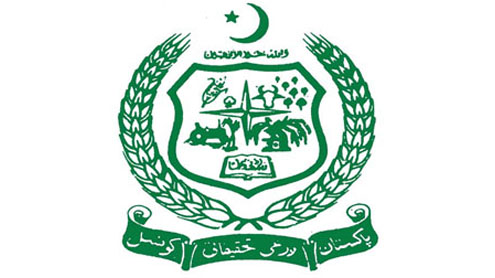 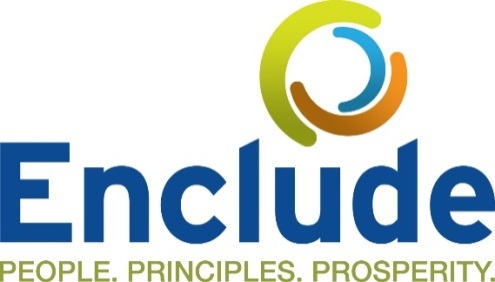 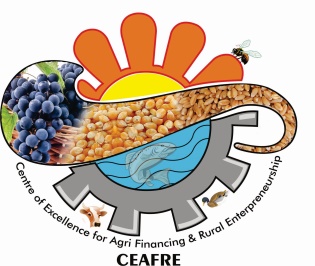 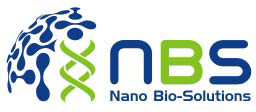 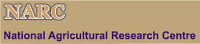 www.encludesolutions.com | www.encludecapital.com
28th April 2015
2
CEAFRE: The Model Explained
CEAFRE has been setup to enable a supportive ecosystem for the ‘rural entrepreneur’ - a person who sees an opportunity in their rural economy and has the drive and determination to pull together the resources, people, ideas and strategy to pursue it.
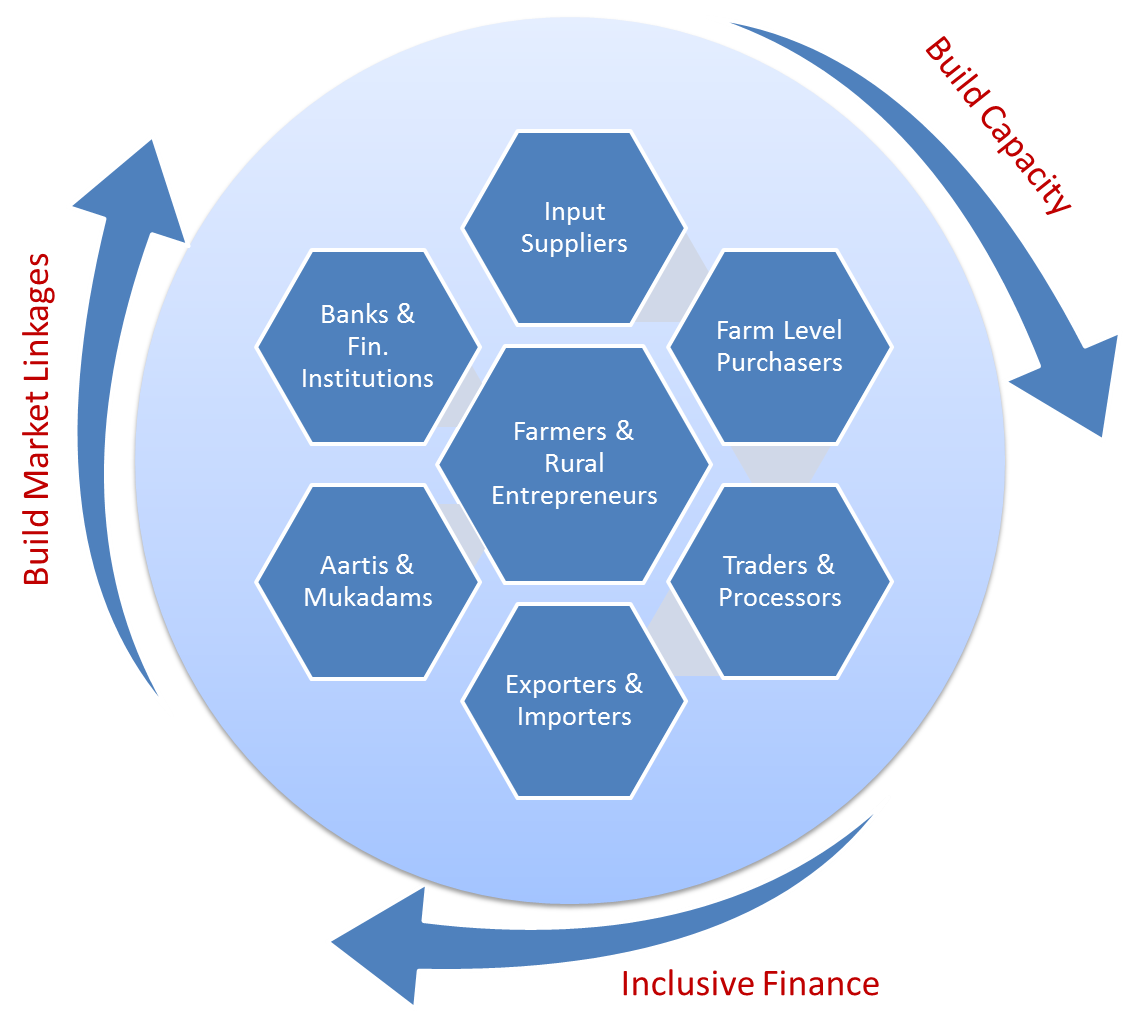 www.encludesolutions.com | www.encludecapital.com
28th April 2015
3
CEAFRE: Planned Interventions
www.encludesolutions.com | www.encludecapital.com
28th April 2015
4